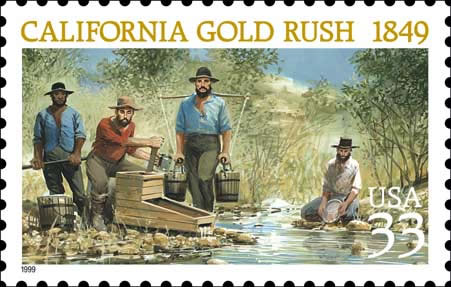 The Great Plains
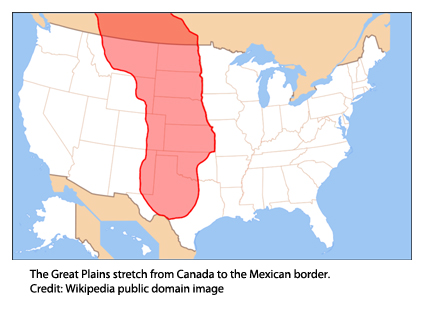 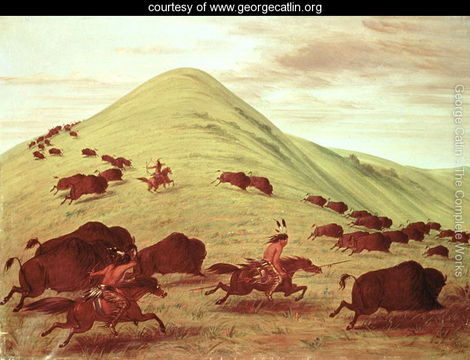 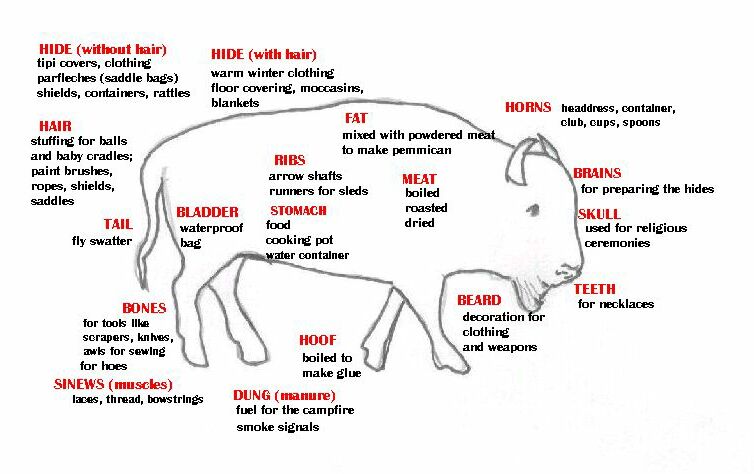 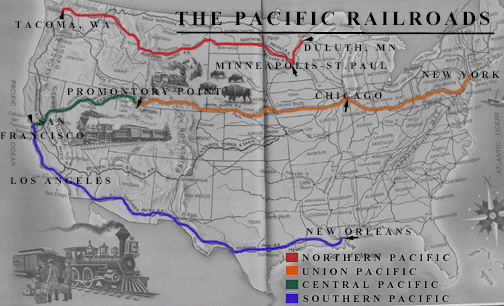 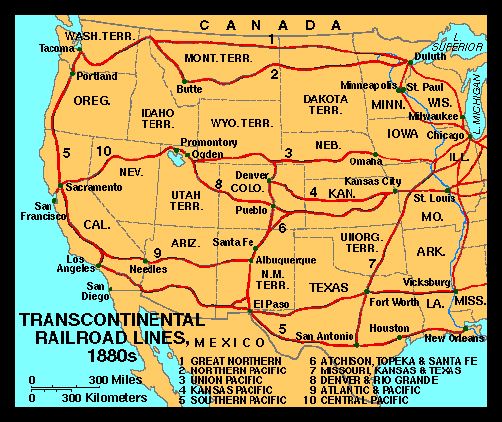 1862 – Homestead Act
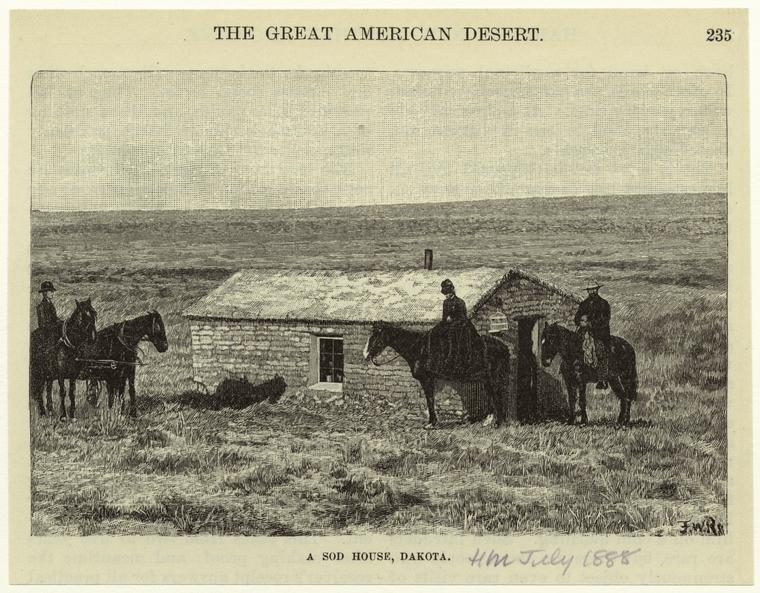 The plight of the Amerindians
1868 – Fort Laramie treaty
1876 – Battle of the Little Big Horn
1890 – Wounded Knee Creek
1924 – Indian Citizenship Act
1934 – Indian Reorganization Act
1876 Centennial Exposition
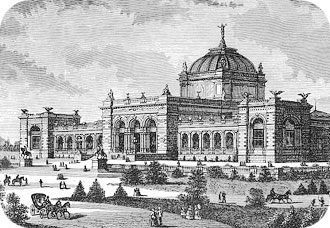